Mavzu: 
AJRATISH A’ZOLARI FIZIOLOGIYASI

.
AJRATISH A’ZOLARI FIZIOLOGIYASI
Reja.
1. Buyraklarning umumiy vazifalari haqida tushuncha.

2. Nefron va uning qon bilan ta’minlanishi

3. Yukstamedulyar kompleksi

4. Koptokchadagi filtratsiya

5. Rearbsorbsiya mexanizmi

6. Ajratish a’zolarining boshqarilishi
AJRATISH TIZIMI
BUYRAKNING VAZIFALARI
1.Organizm ichki muxitini ta’minlash.
2.Organizmda osmotik bosimni saqlash.
3.Organizmda ion balansini saqlash.
4.Kislota ishqor tengligini saqlash.
5.Oraliq va oxirgi modda almashinuv mahsulotlarini ajratish.
6.Oqsil, yog’ va karbonsuv metabolizmini ta’minlash
7.Arterial bosimni ta’minlash
8.Eritro va leykopoezni ta’minlash
9.Qon ivishini ta’minlash
10.Ferment va garmonlar
11.Ekskretsiyani ta’minlash
NEFRON VA UNING QON BILAN TA’MINLANISHI.
Buyrakdagi kapsula ichiga kirib qon tomirlari toboro mayda tomirlarga tarmoqlanib, arteriyalarni xosil qiladi.

 (Vas affеrеns)  arteriola Shumlyanskiy-Boumen kapsulasiga kirib, yana 50 ta kapilyar qovuzloqqa bo’linadi, bular esa Malpigi kapilyarlarini xosil qiladi.

 Kapilyarlar birga qo’shilib Koptokchadan chiquvchi (Vas affеrеns) arteriyalarini xosil qiladi.

 o’z navbatida arteriya buyrakning parenximasiga o’tib nefronni o’rab vena ion tomirlariga qo’shilib pastki kovak venaga o’z qonini ajratadi.
	
Xar bir Shumlyanskiy-Boumen kapsulasining diametri taxminan 0,2mm, kapilyar devori teshigi 0,1 mkm ni tashkil etadi.

Nefron kanalchalarining umumiy uzunligi 35-50 mmga teng. Burama kanalchalarning  uzunligi esa 120-km, satxi esa 40m2 ni tashkil etadi.
NEFRONLARНИНГ   ТУРЛАРИ
Kortikal nefron

Yukstamedulyar nefron
NEFRON KANALCHASINING EPITELIAL XUJAYRALARI
I-Proksimal egri kanalcha xujayrasi.

II-Proksimal to’gri kanalcha xujayrasi.

III-IV genli qovuzlog’I xujayrasi.

V- Dilstal egri kanalcha xujayrasi.

VI-VII Yig’uvchi kanalcha xujayrasi
FILTRATSIYA MEXANIZMI
GIDROSTATIK BOSIM 70-80 ММ. SМ. USТ.

ONKOTIK BOSIM 30- ММ. SМ. USТ.
KANALCHALAR ICHIDAGI BOSIM
-20 ММ. SМ. USТ.

FILYA= GB80-(OB30+КB20)- 30 ММ. SМ. USТ.
Ikkilamchi siydikning xosil bo’lishi
REARBSORBSIYA MEXANIZMI
*Vazopressin-aldosteronni aktivlab natriy ionini rearbsorbsiyasini chiqarib, kaliy sekretsiyasini chiqarib, organizmga suvning qayta so’rilishini ta’minlaydi.
*Bo’lmacha natriy uritik faktori natriy sekretsiyasini chiqarib, kaliyning rearbsorbsiyasini chiqarib, suvning chiqishini ta’minlaydi.

*Insulin. Tiroksin. Aktiv xolda oqsil va glyukozani  qayta so’rilishini aktiv xolda ta’minlaydi.
NATRIY VA SUVNING QAYTA SO’RILISHI
NEFRONDA BORADIGAN JARAYONLARNING O’RNI
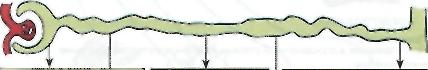 Osmotik quyuqlashish
Oxirgi konsentratsiyalanish
Filtratsiya
Majburiy rearbsorbsiya
(proksimal qism)
Erkin rearbsorbsiya
(distal qism)
IKKILAMCHI SIYDIK TARKIBI
Miqdori 1.5-2.0 L
Rangi oq sariq
Tiniqligi-tiniq
Solishtirma og’irligi-1013-1034
Oqsil-0,33g/l gacha yoki izi (siydik yo’llaridan xosil bo’ladi.)
Glyukoza-yo’q (ovqat qabul qilganda 1.5 soat ichida chiqish mumkin)
Eritrotsit-1-2 ko’rish maydonida parchalangan holda)
Leykotsit- 1-2-3 ko’rish maydonida (5 tagacha)

Silindrlar:
Gialinli (oqsil bo’kishidan kanalcha yuzasini egallagan xolda xosil bo’ladi) normada yo’q.
Voksli silindr (lipidozda xosil bo’ladi) normada yo’q.
Epitelial silindrlar (nefrozda xosil bo’ladi-toksik donadorli va oddiy) normada yo’q.
Tuzlar:
Oksalinli (kreps xalqasi buzilganda xsil bo’ladi)normada yo’q
Fosfatli (qalqonsimon bez oldi beziningfaoliyati oshganda kuzatiladi) normada yo’q.
Eratli (purin va pirimidin almashinuvining buzulishida (ATF va GTF) –Ko’ go’sht istemol qilganda va Podagra kasalligida xosil bo’ladi) normada yo’q.
SUTKALIK SIYDIK TARKIBI
ORGANIZMDA SUV MIQDORINING O’ZGARISHIGA QARAB DIUREZNI IDORA QILINISHI
BUYRAKNING INKRETOR VAZIFASI.
ADSEDO-OMONOGENEZ
BUYRAK FAOLIYATINI IDORA QILINISHI
BUYRAK VA SIYDIK PUFFAGINI IDORA QILINISHI
ORGANIZMDA SUV MIQDORINING O’ZGARISHIGA NISBATAN REAKTIVLIK
E’TIBOTINGIZ UCHUN RAXMAT!!!